5th Grade
Number Sense Review
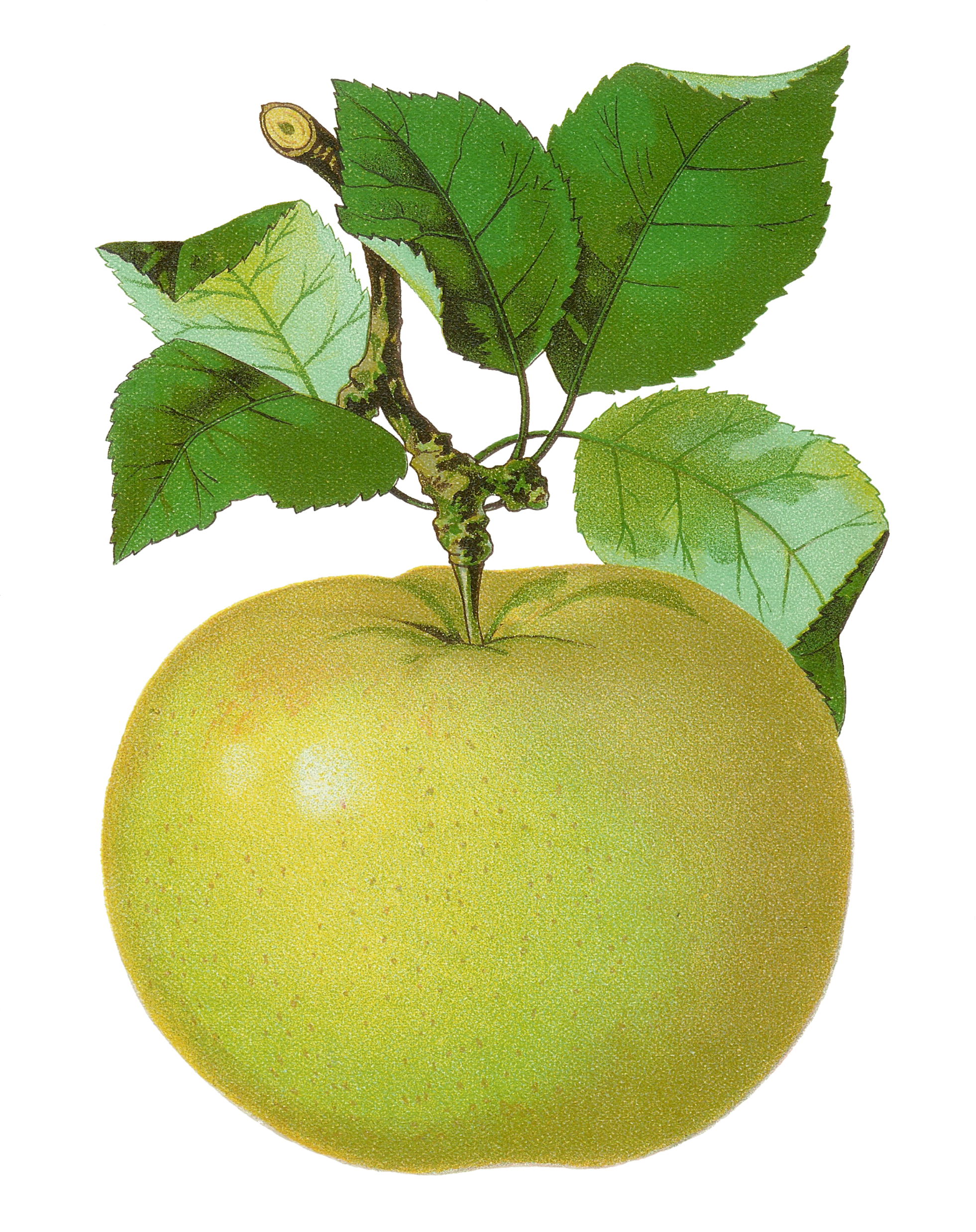 created by
The Curriculum Corner
Find the number in word form.
908,417
a. nine hundred eight thousand, four hundred seventy
b. nine hundred eighty thousand, four hundred seventeen
c. nine hundred eight thousand, four hundred seventeen
Try again!
Click here to go back to the problem.
Wonderful!
Click here to go to the next problem.
Find the number in word form.
2,957,481
a. two million, nine hundred fifty-seven, four hundred eighty-one
b. two million, nine hundred five seven, four hundred eighty-one
c. two billion, nine hundred fifty-seven thousand, four hundred eighty-one
Try again!
Click here to go back to the problem.
Great thinking!
Click here to go to the next problem.
Find the number in word form.
823.9
a. eight hundred twenty-three and nine tenths
b. eight hundred two three and nine tenths
c. eight hundred twenty-three and nine
Try again!
Click here to go back to the problem.
Marvelous!
Click here to go to the next problem.
Find the number in word form.
8,491.64
a. eight thousand, four hundred ninety-one and six four
b. eight thousand, four hundred nineteen and sixty-four
c. eight thousand, four hundred ninety-one and sixty-four hundredths
Try again!
Click here to go back to the problem.
Terrific!
Click here to go to the next problem.
Find the number in word form.
30,829.721
a. thirty thousand, eight hundred twenty and seven hundred twenty-one thousandths
b. thirty thousand, eight hundred twenty-nine and seven hundred twenty-one thousandths
c. three thousand, eight hundred twenty-nine and seven hundred     twenty-one thousandths
Try again!
Click here to go back to the problem.
Outstanding!
Click here to go to the next problem.
Find the number in standard form.
one million, nine hundred thirteen thousand, two hundred
a. 1,913,002
b. 1,913,020
c. 1,913,200
Try again!
Click here to go back to the problem.
Wow!
Click here to go to the next problem.
Find the number in standard form.
six thousand, eight hundred twenty-two and nine tenths
a. 6,820.9
b. 6,822.0
c. 600,822.9
Try again!
Click here to go back to the problem.
Super!
Click here to go to the next problem.
Find the number in standard form.
fourteen thousand, seven hundred eight and thirty-four hundredths
a. 14,780.34
b. 14,708.34
c. 41,708.34
Try again!
Click here to go back to the problem.
Nice work!
Click here to go to the next problem.
Find the value of the underlined number.
3,819,793
a. 70
b. 700
c. 7,000
Try again!
Click here to go back to the problem.
Magnificent!
Click here to go to the next problem.
Find the value of the underlined number.
7,193,834.27
a. 9
b. 9,000
c. 90,000
Try again!
Click here to go back to the problem.
Tremendous!
Click here to go to the next problem.
Find the value of the underlined number.
91,281,043
a. 200,000
b. 20,000
c. 2,000
Try again!
Click here to go back to the problem.
Very good!
Click here to go to the next problem.
Find the value of the underlined number.
70,284.09
a. .09
b. .9
c. 9
Try again!
Click here to go back to the problem.
Awesome!
Click here to go to the next problem.
Find the number in expanded form.
9,285.74
a. 900 + 200 + 80 + 5 + .7 + 4
b. 9,000 + 20 + 80 + 5 + 7 + .4
c. 9,000 + 200 + 80 + 5 + .7 + .04
Try again!
Click here to go back to the problem.
Looking good!
Click here to go to the next problem.
Find the number in expanded form.
728.307
a. 700 + 20 + 8 + 3 + 7
b. 700 + 20 + 8 + .3 + .07
c. 700 + 20 + 8 + .3 + .007
Try again!
Click here to go back to the problem.
You’ve got it!
Click here to go to the next problem.
Find the number in expanded form.
37,918.62
a. 30,000 + 7,000 + 900 + 10 + 8 + .6 + .02
b. 30,000 + 7,000 + 900 + 18 + .6 + .02
c. 30,000 + 700 + 900 + 10 + 8 + .6 + .02
Try again!
Click here to go back to the problem.
Cool!
Click here to go to the next problem.
Compare the numbers.
8,284,198   ____   800,284,198
a. <
b. >
c. =
Try again!
Click here to go back to the problem.
Amazing!
Click here to go to the next problem.
Compare the numbers.
467.307   ____   467.37
a. <
b. >
c. =
Try again!
Click here to go back to the problem.
Wonderful!
Click here to go to the next problem.
Compare the numbers.
9,481.48   ____   9,481.048
a. <
b. >
c. =
Try again!
Click here to go back to the problem.
Incredible!
Click here to go to the next problem.
Compare the numbers.
8,285.82   ____   892.82
a. <
b. >
c. =
Try again!
Click here to go back to the problem.
Awesome!
Click here to go to the next problem.
Compare the numbers.
8,285.82   ____   892.82
a. <
b. >
c. =
Try again!
Click here to go back to the problem.
You’re a math star!
Click here to go to the next problem.
Round the number to the neared hundred.
8,198,382
a. 8,198,300
b. 8,198,400
c. 8,199,000
Try again!
Click here to go back to the problem.
Perfect!
Click here to go to the next problem.
Round the number to the neared tenth.
8,208,489.639
a. 8,208,489.64
b. 8,208,489.6
c. 8,208.489.7
Try again!
Click here to go back to the problem.
Outstanding!
Click here to go to the next problem.
Round the number to the neared hundredth.
7,408.273
a. 7,408
b. 7,408.3
c. 7,408.27
Try again!
Click here to go back to the problem.
Superb!
Click here to go to the next problem.
Round the number to the neared tenth.
7,408.273
a. 7,408
b. 7,408.3
c. 7,408.27
Try again!
Click here to go back to the problem.
Tremendous!
Click here to go to the next problem.
Find the odd number.
a. 6,498.48
b. 2,458.09
c. 5,131.20
Try again!
Click here to go back to the problem.
Great thinking!
Click here to go to the next problem.
Find the even number.
a. 7.280
b. 8.901
c. 6.09
Try again!
Click here to go back to the problem.
Amazing!
Click here to go to the next problem.
Find the next numbers in the pattern.
12, 10, 14, 12, 16, ___, ___
a. 14, 20
b. 14, 16
c. 14, 18
Try again!
Click here to go back to the problem.
Marvelous!
Click here to go to the next problem.
Find the next numbers in the pattern.
30, 27, 32, 29, 34, ___, ___
a. 31, 36
b. 32, 34
c. 30, 35
Try again!
Click here to go back to the problem.
Great practice!
Click here to go back to the beginning.